Материалы музея школьного методического театра «маска»
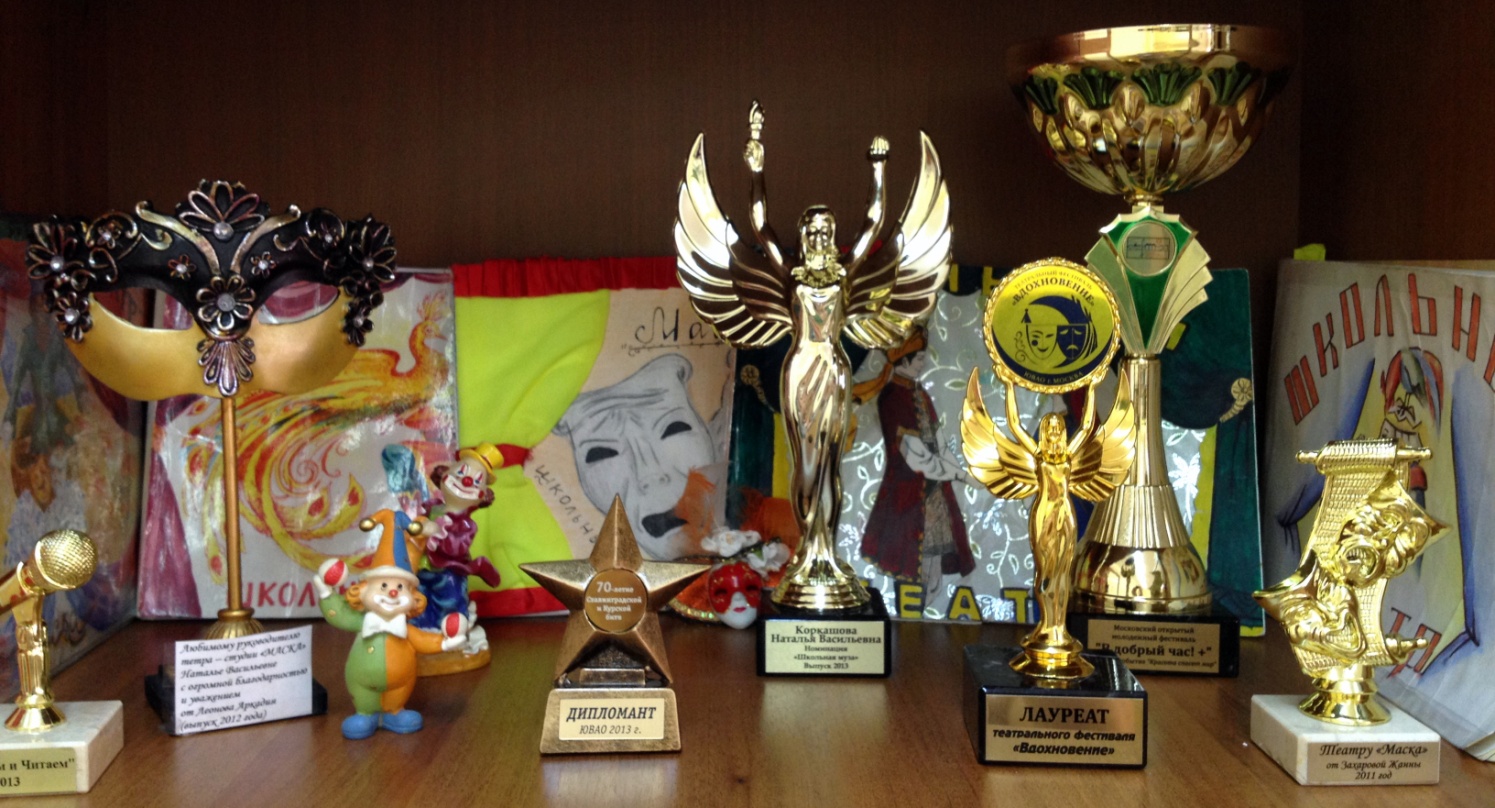 Н.В. Коркашовой создан Музей школьного методического театра «Маска», включающий в себя награды, адресованные театру и его руководителям, фото и видеоматериалы о театральных постановках, иллюстрированные альбомы об истории театра, постеры, альбомы с отзывами о спектаклях и др.
Материалы музея 
к театральной постановке «Женитьба Бальзаминова»
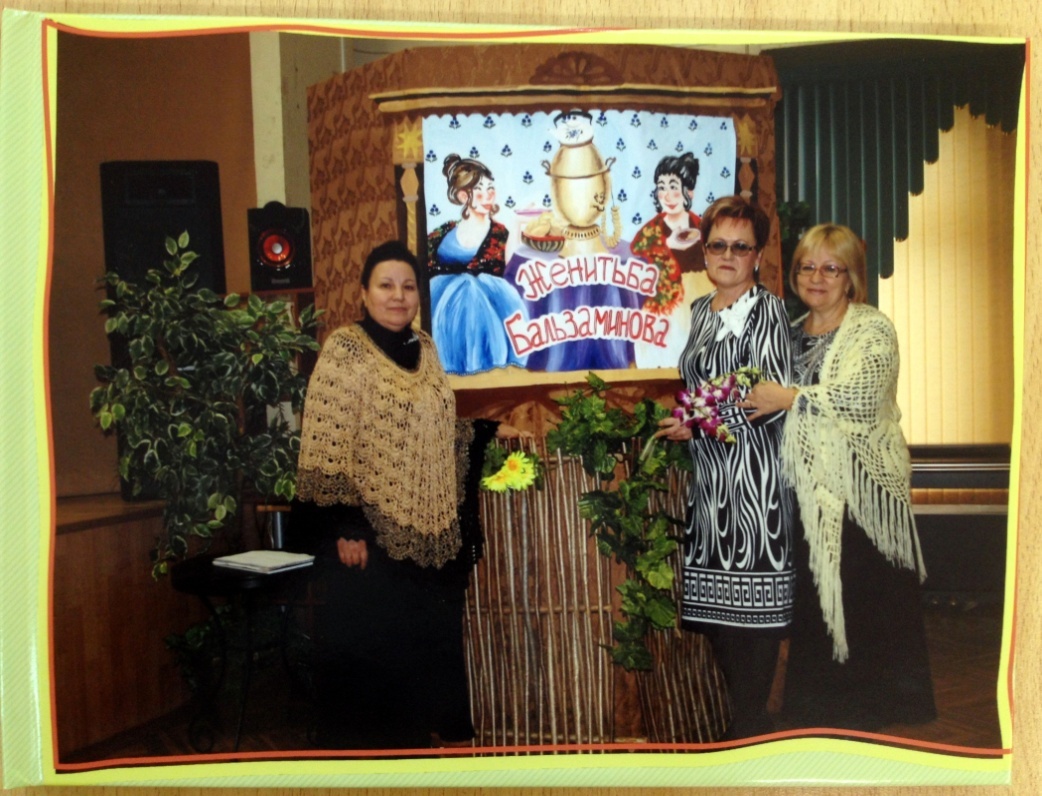 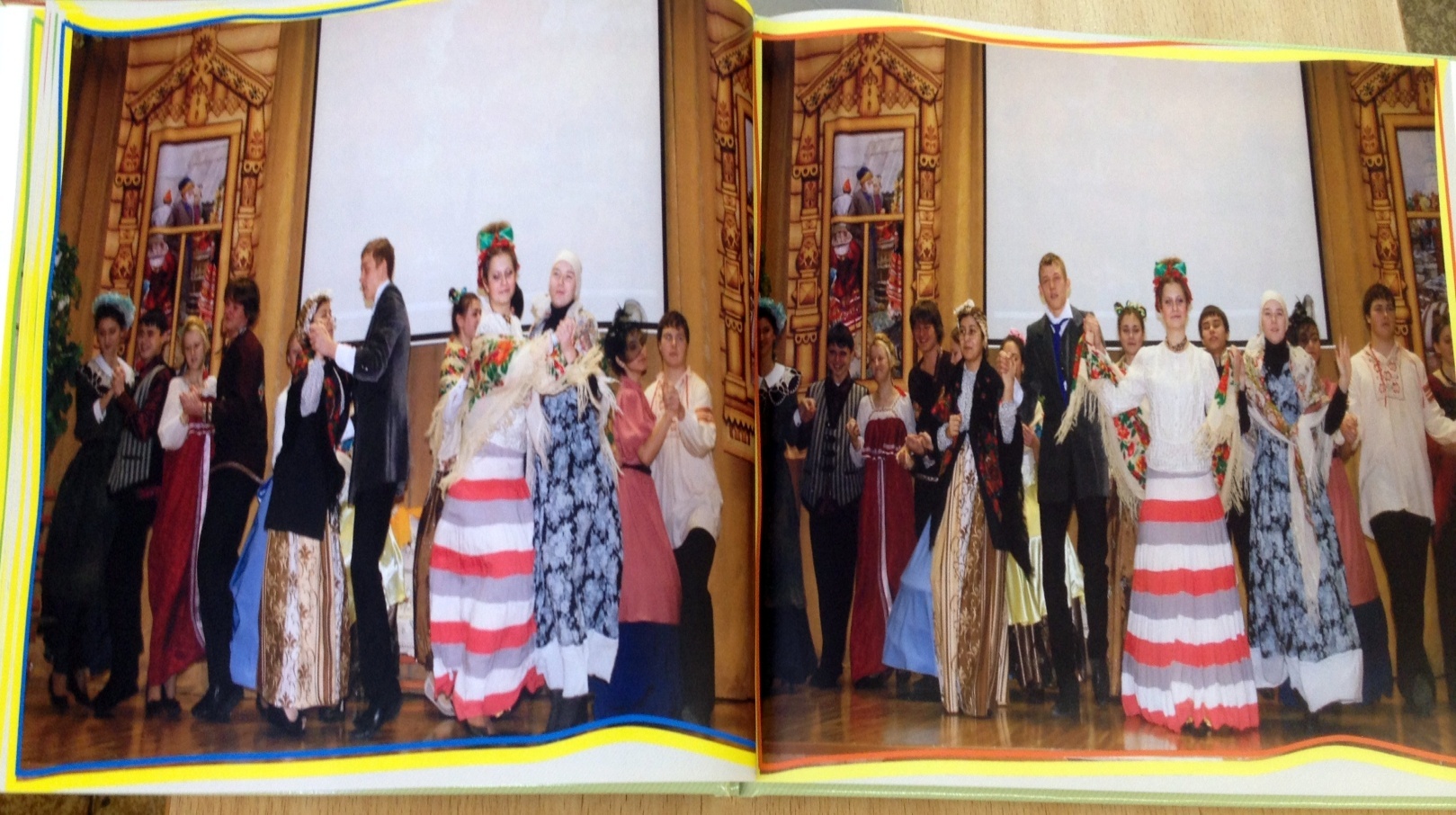 Материалы музея к театральной постановке «Играем жизнь» по произведениям М. Зощенко
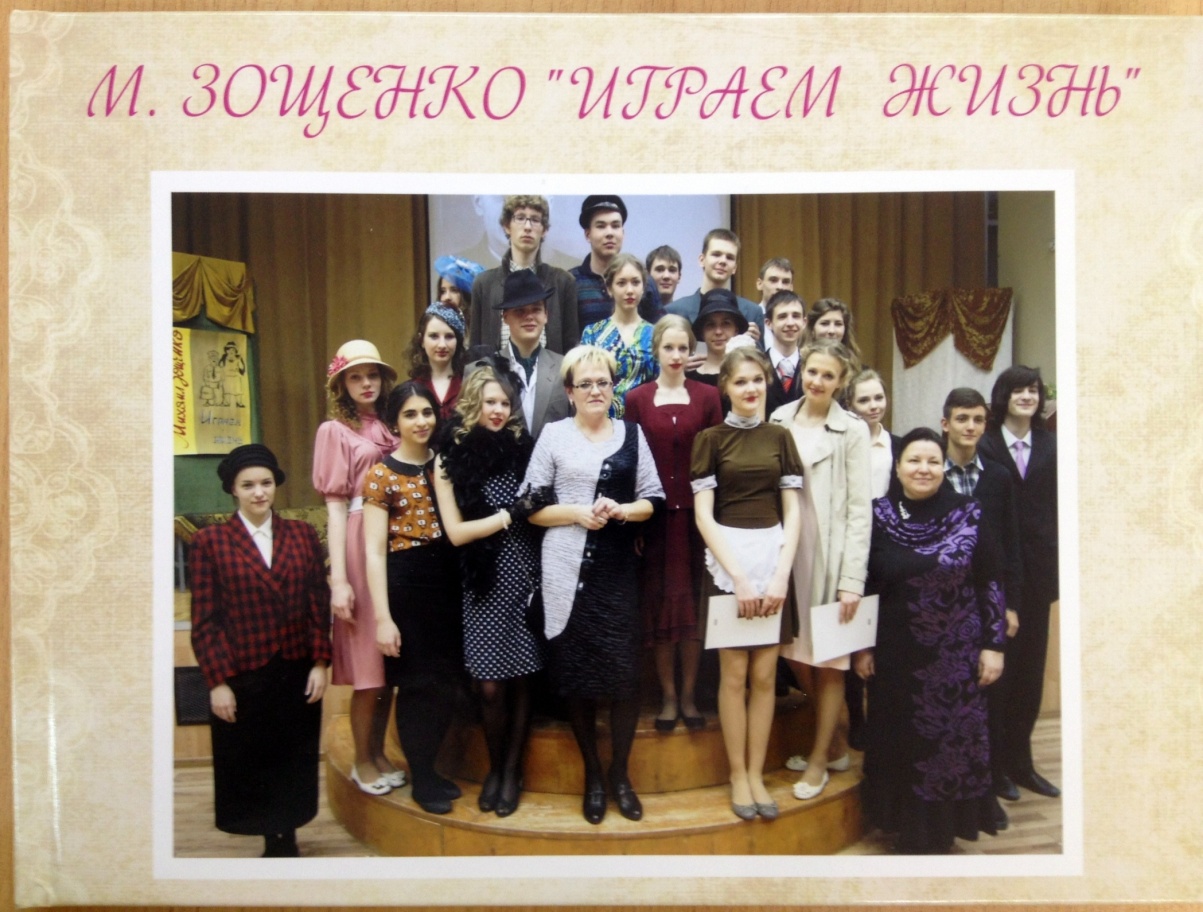 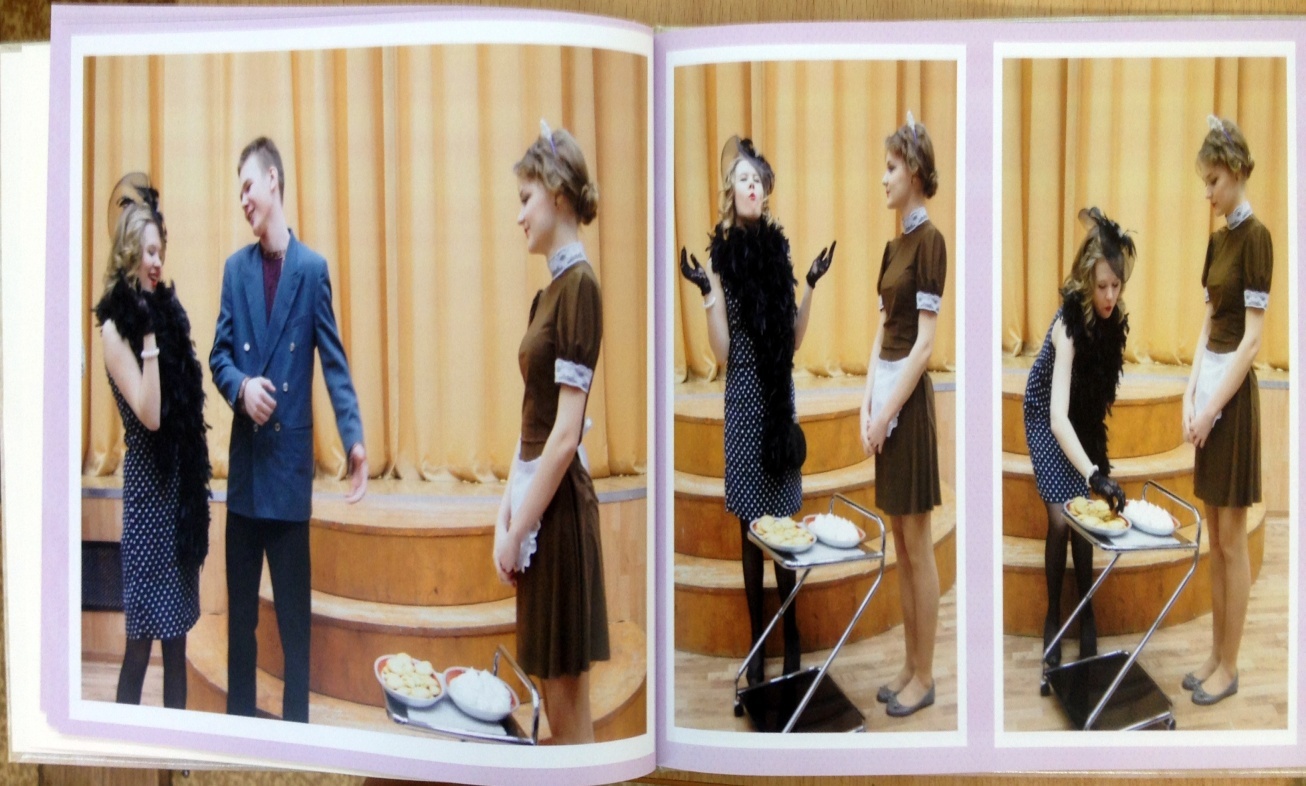 Материалы школьного музея по литературным салонам
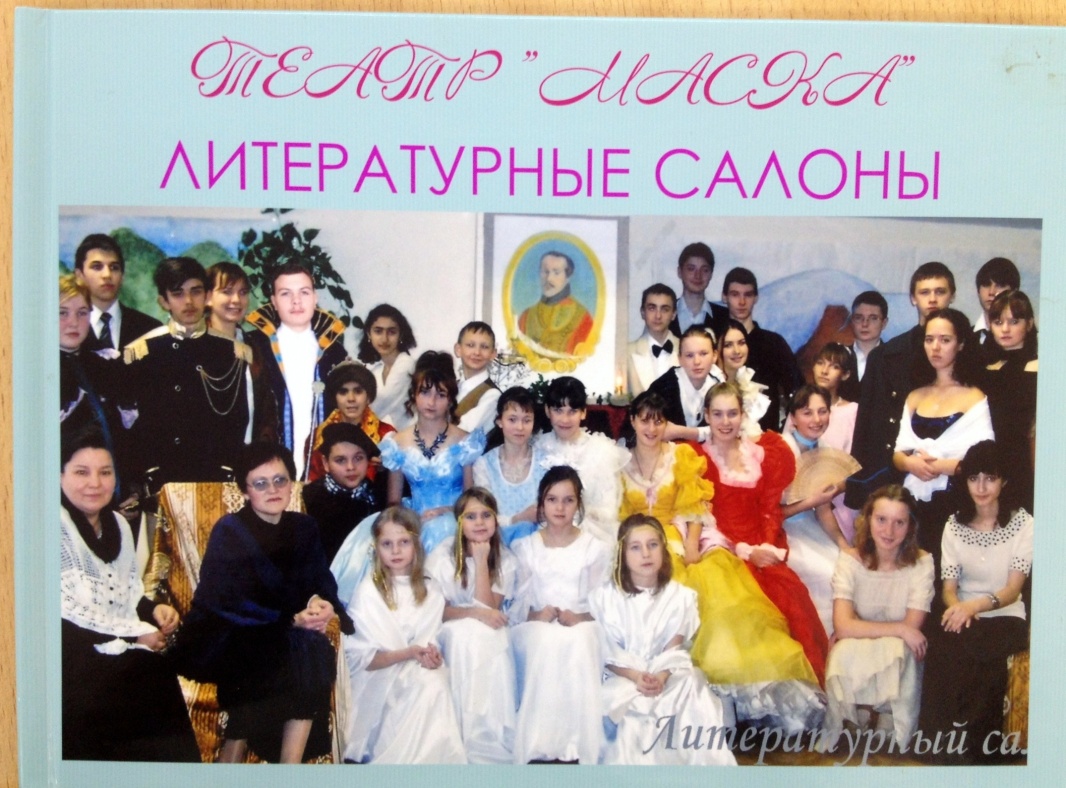 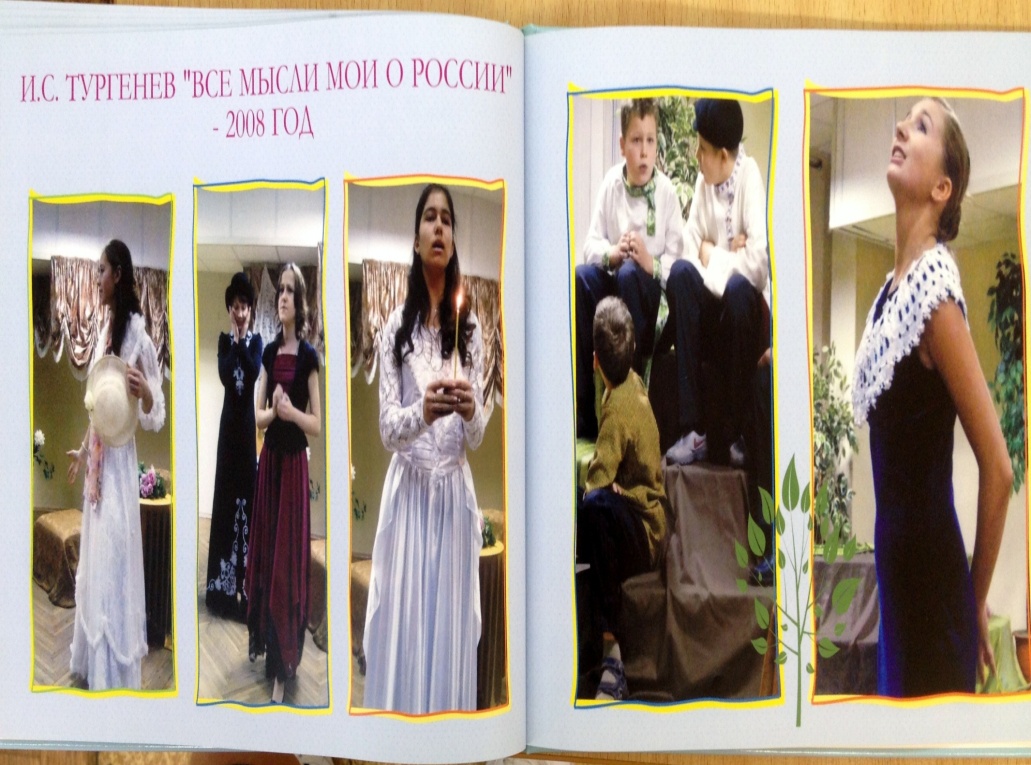 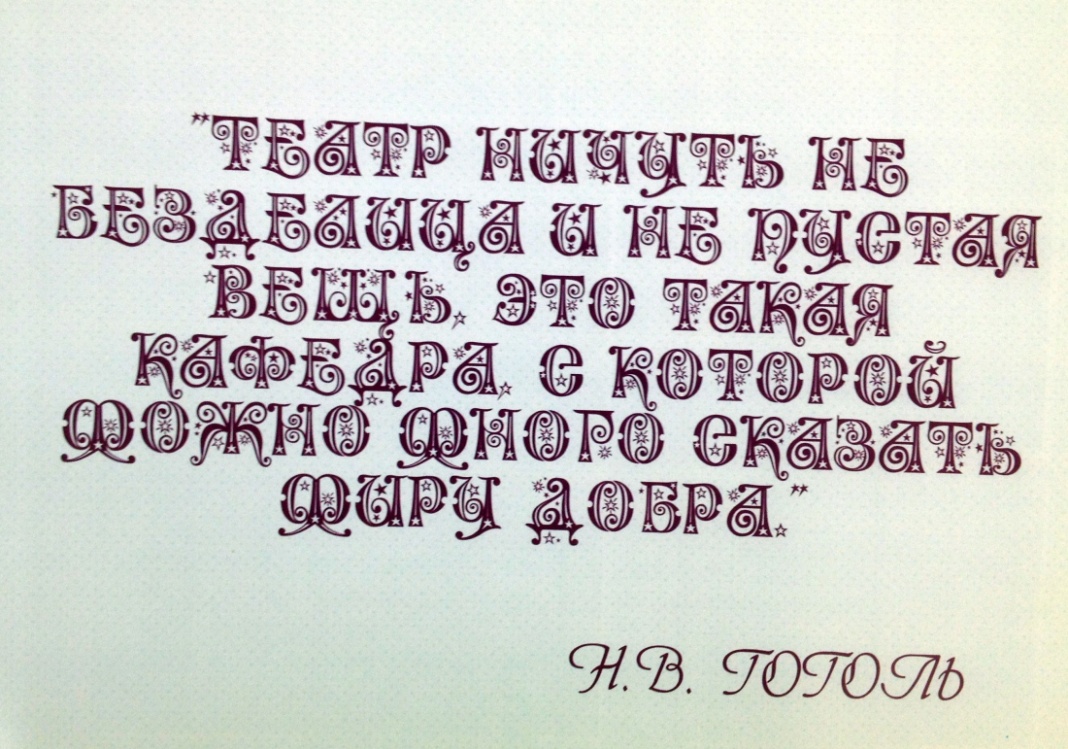 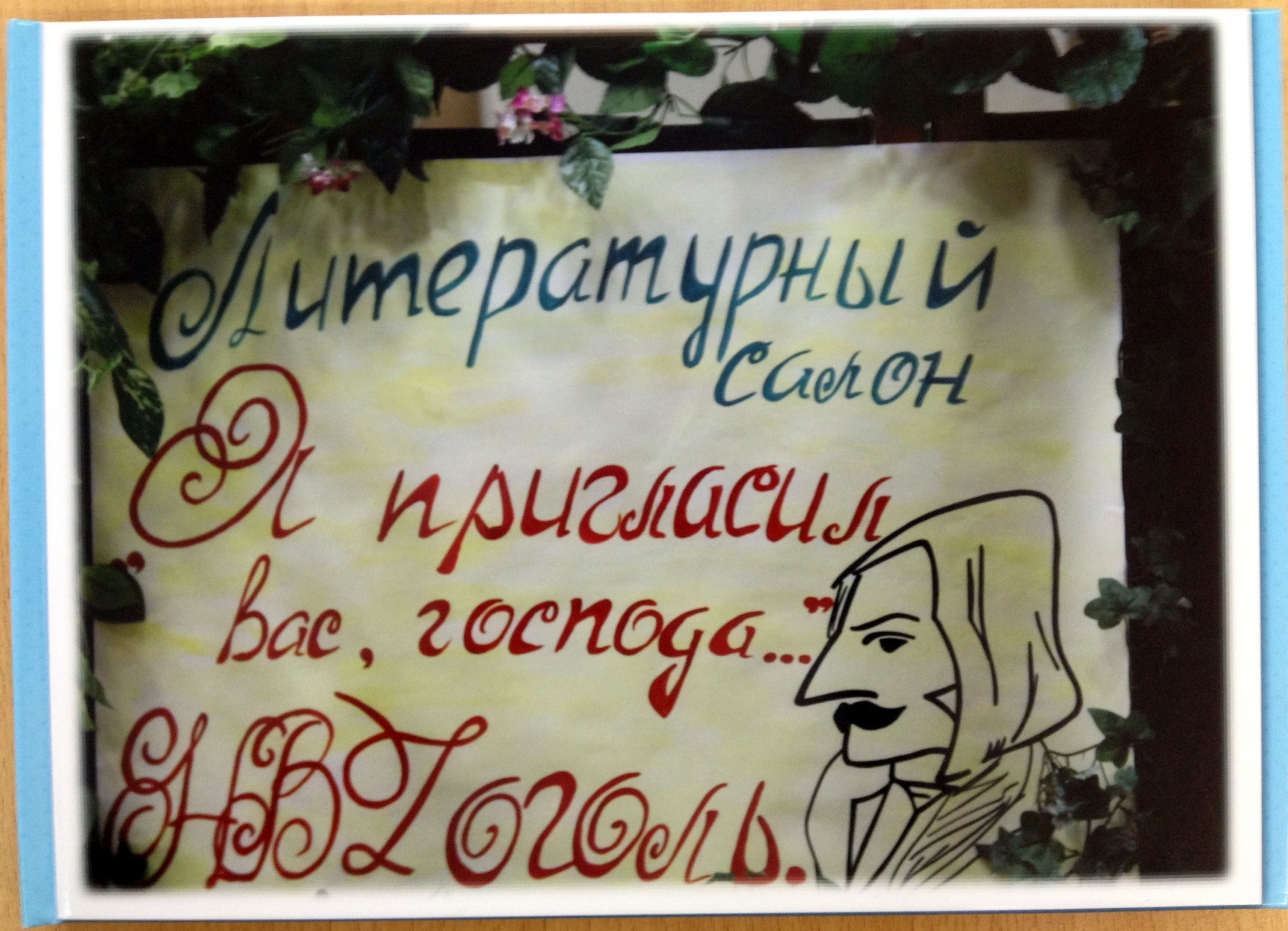 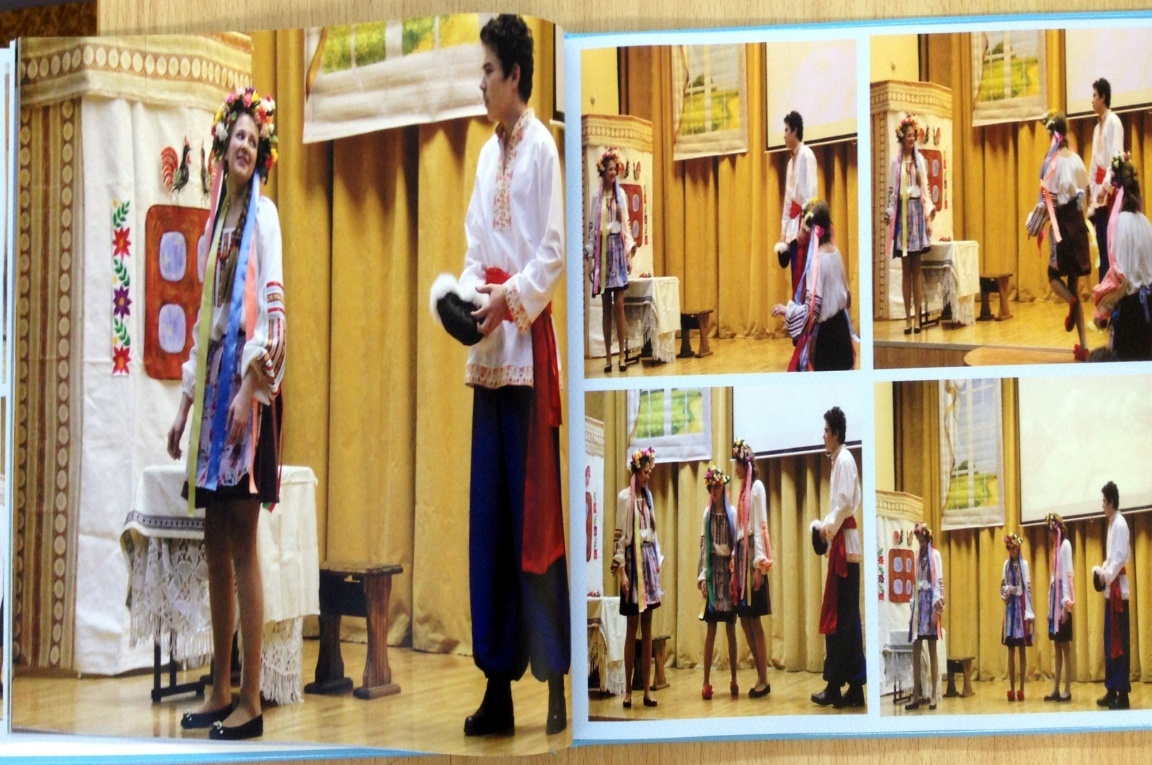 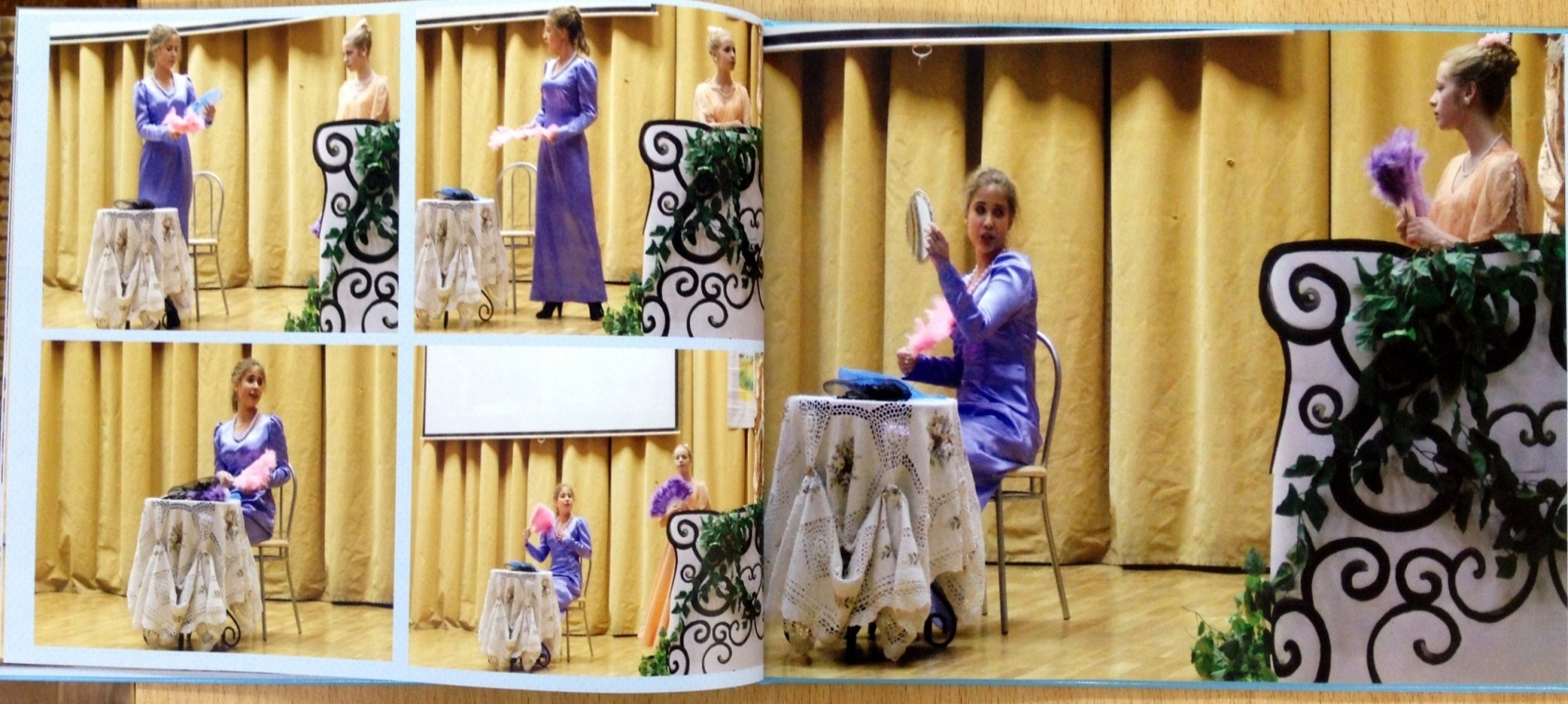 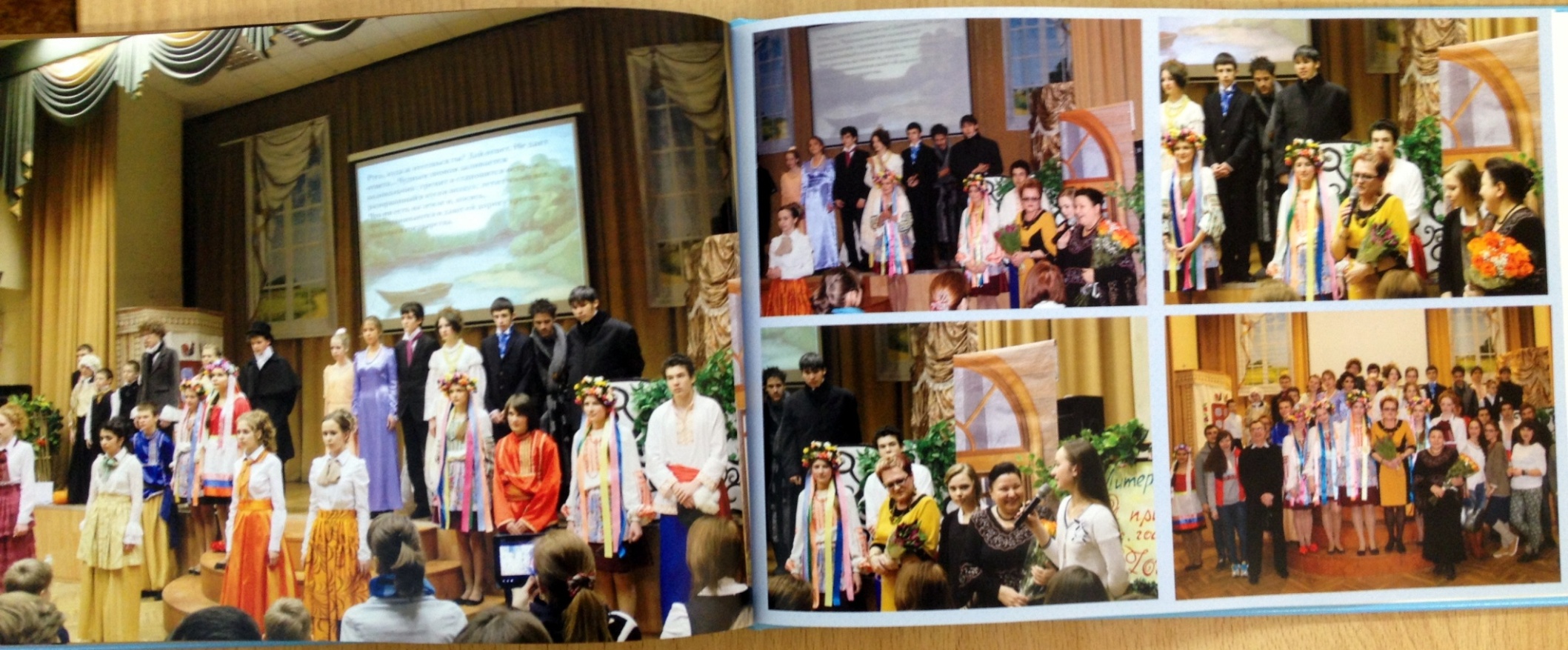 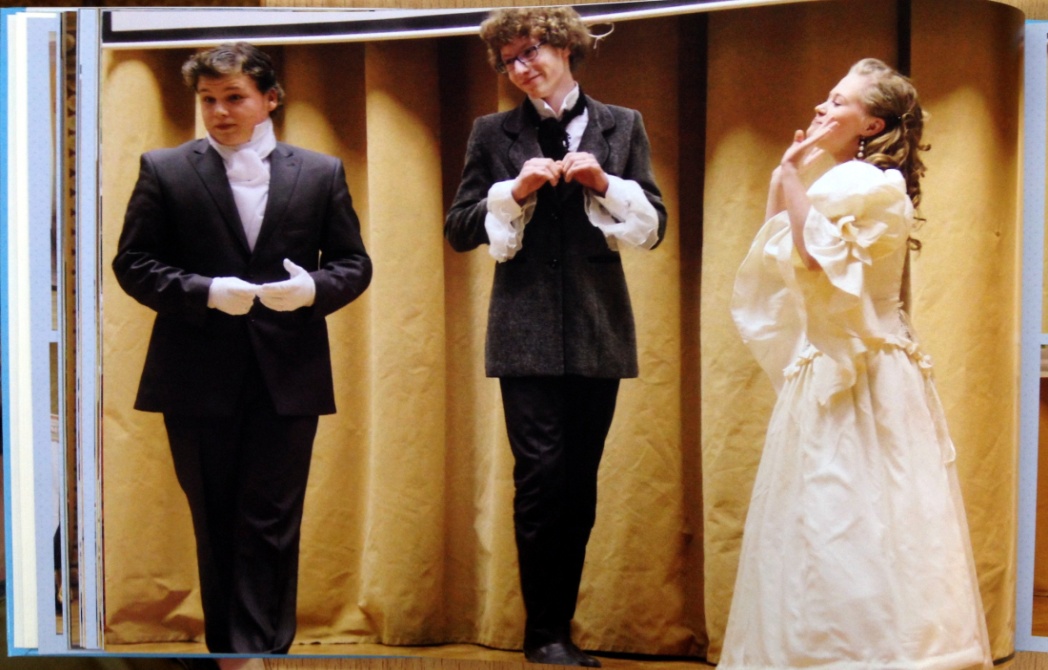 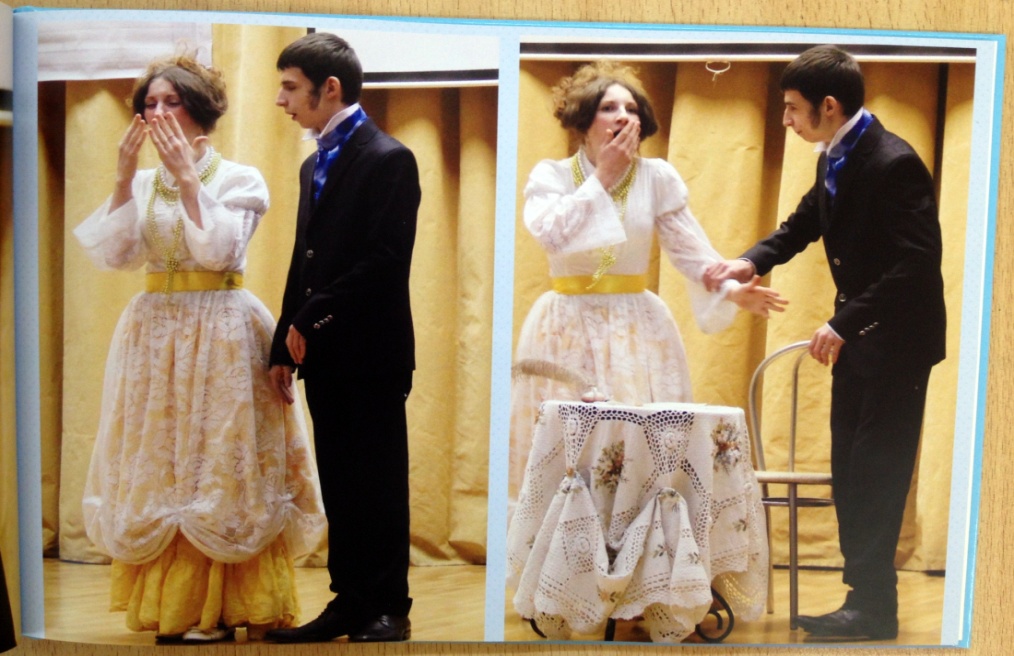 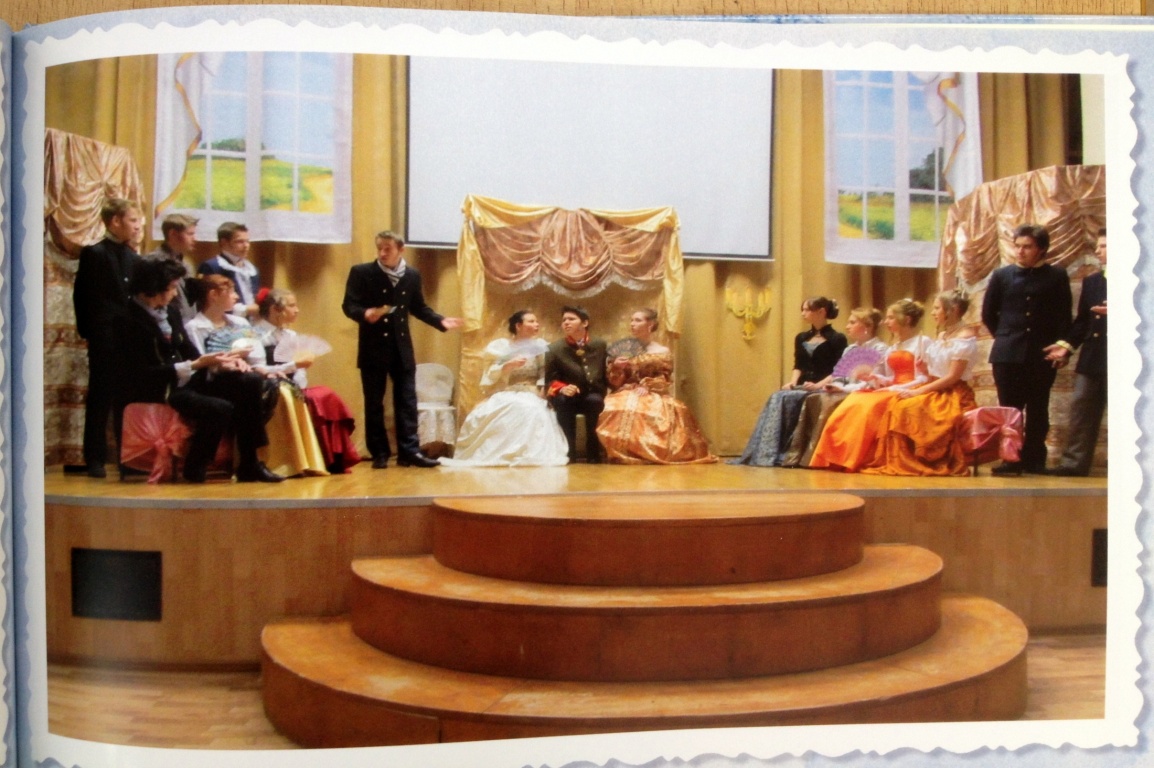 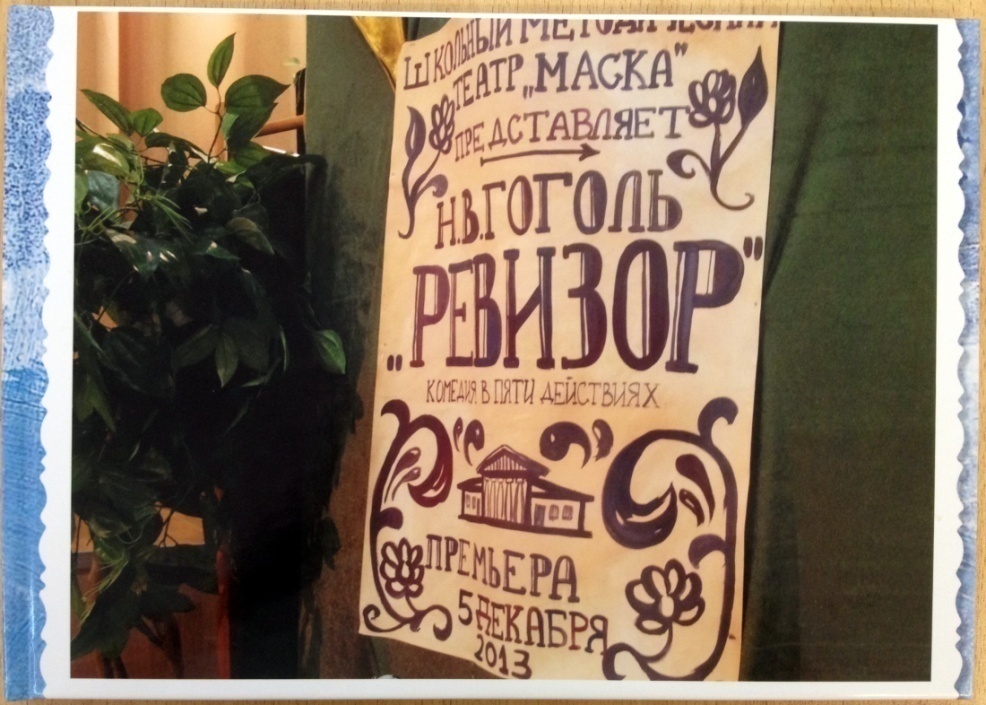 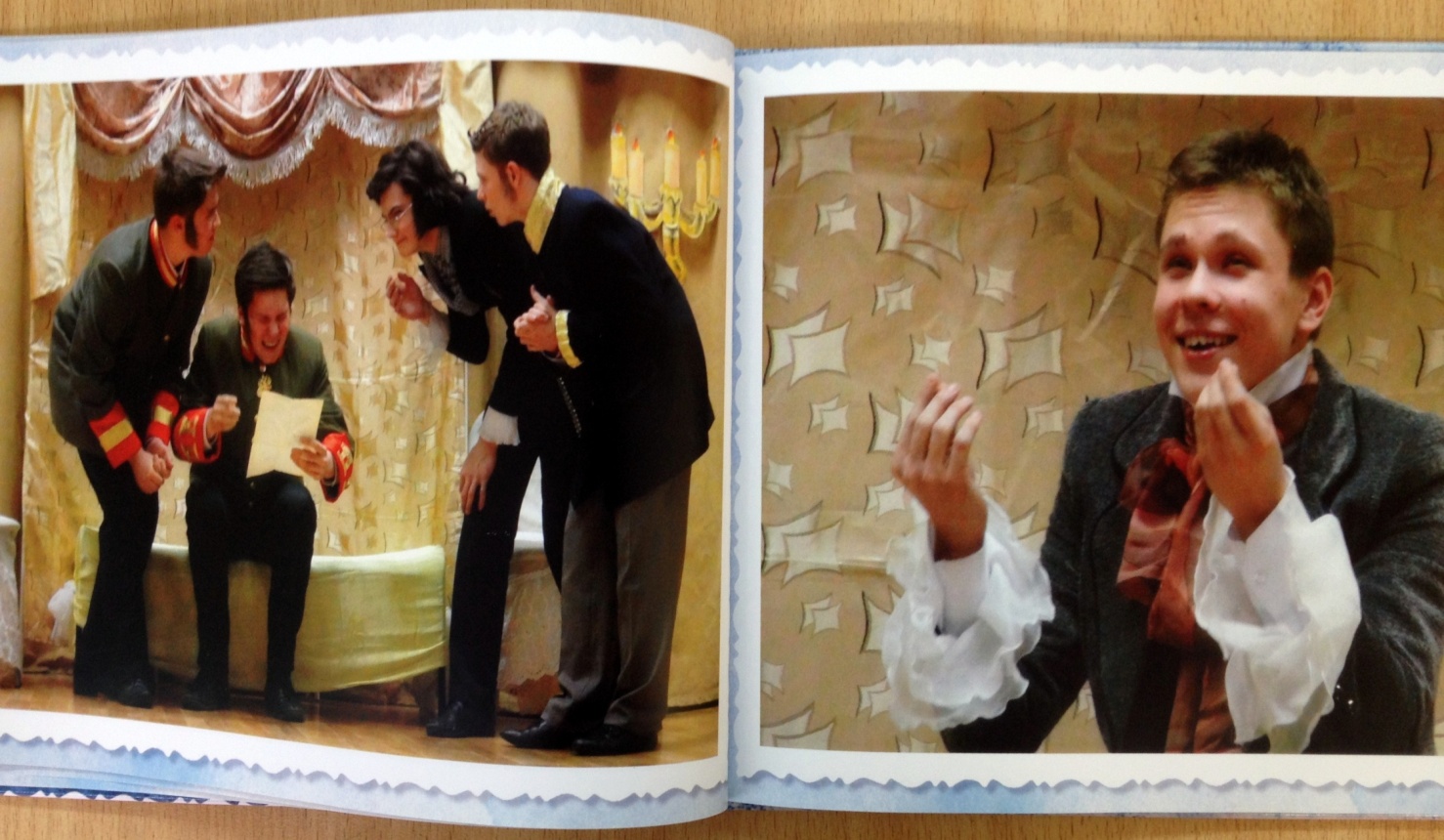 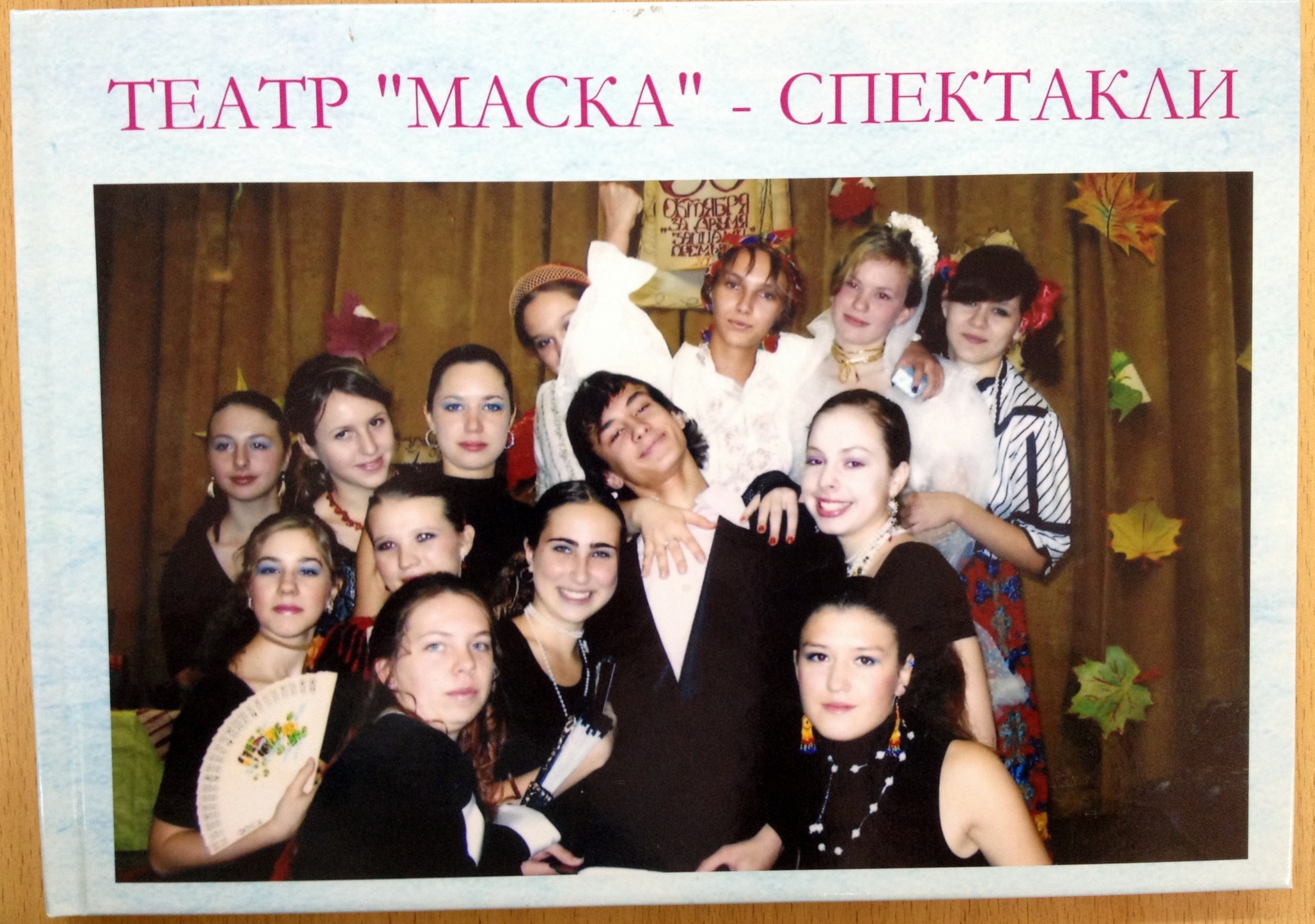 Материалы к спектаклю 
«Ромео и Джульетта» 
У. Шекспира
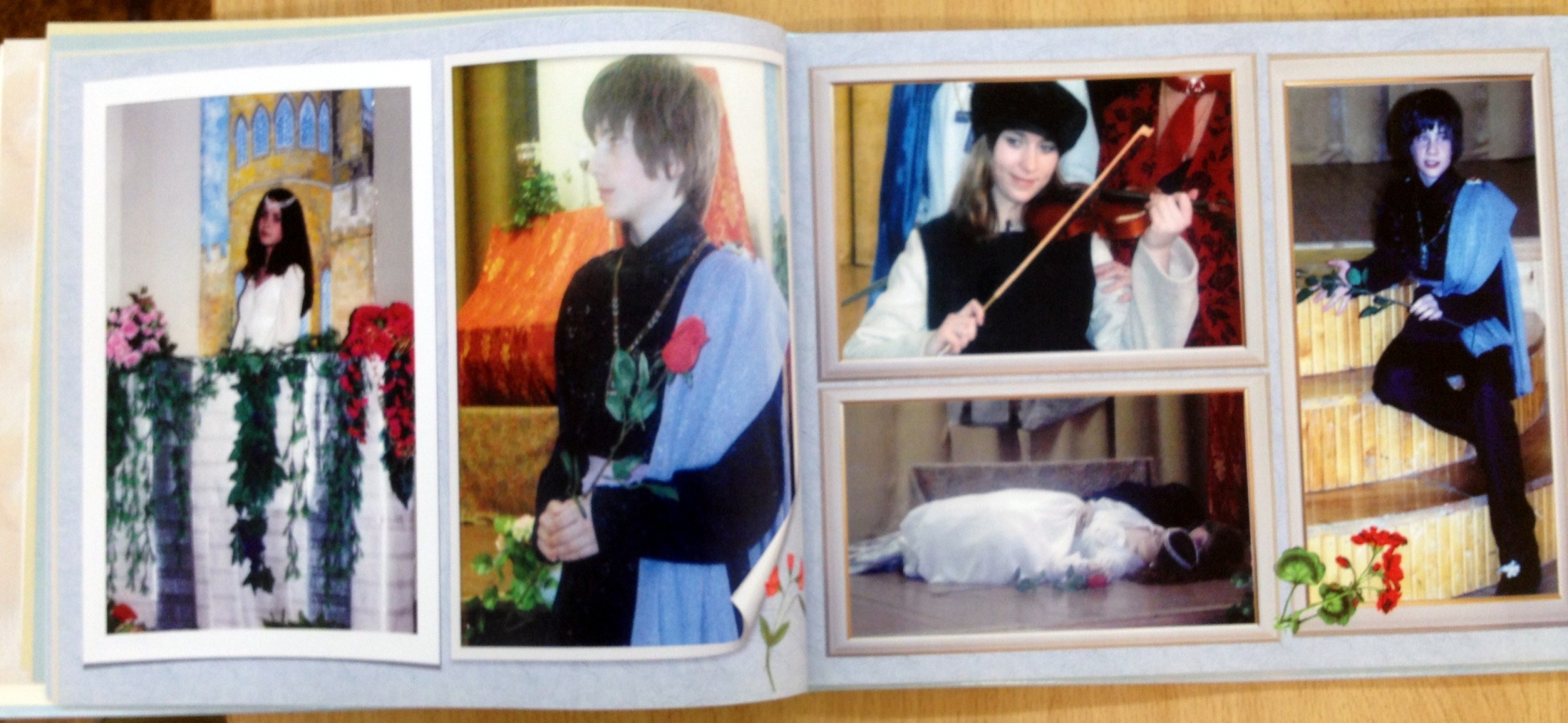 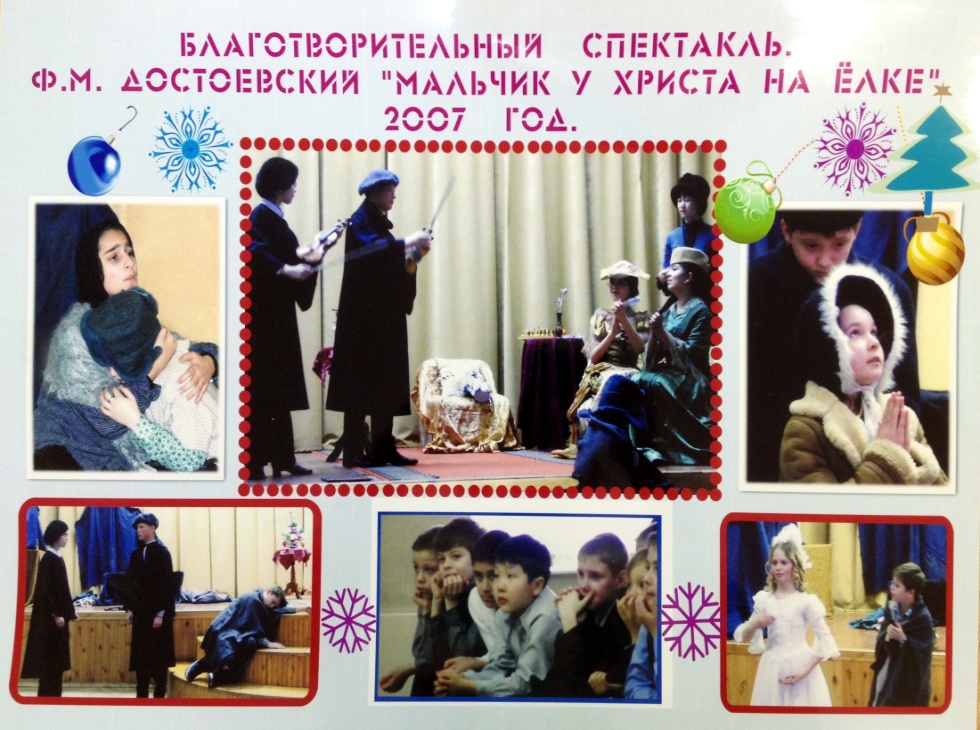 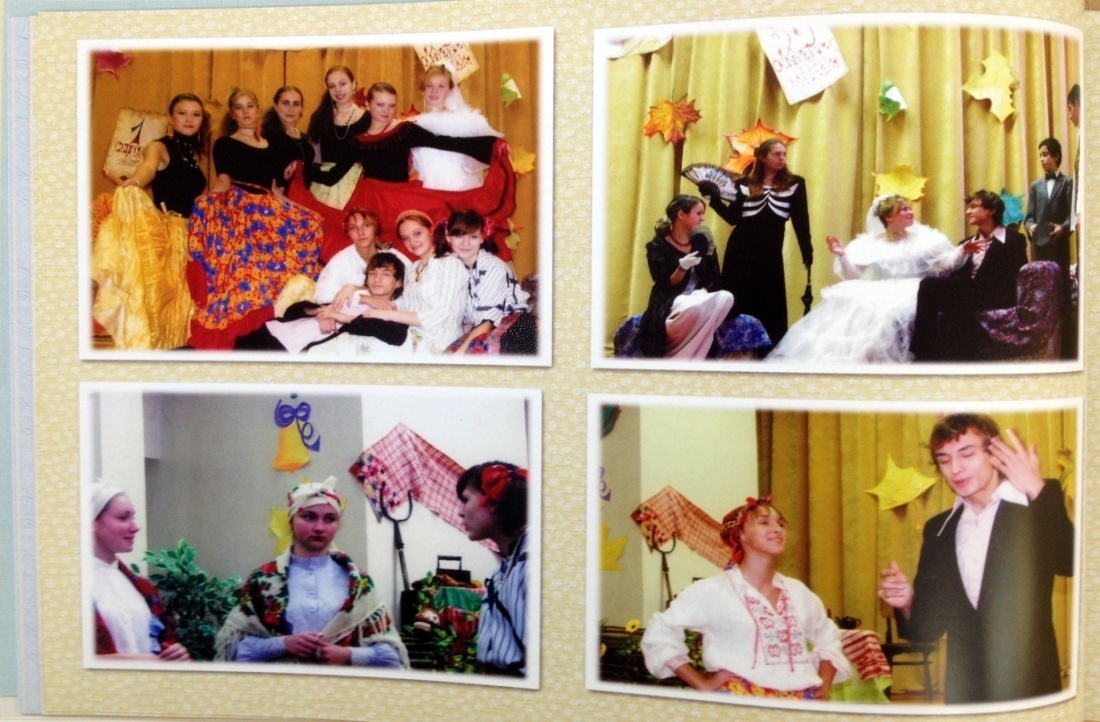 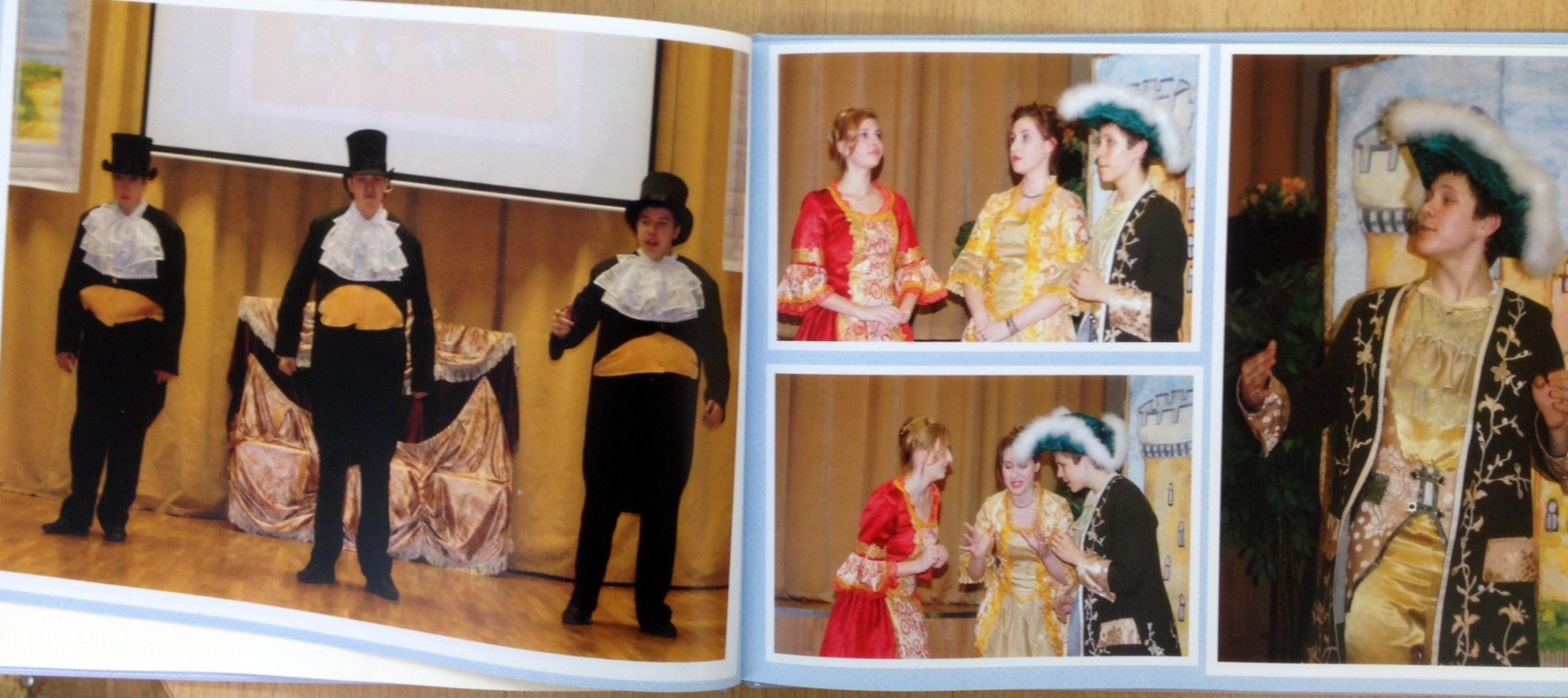 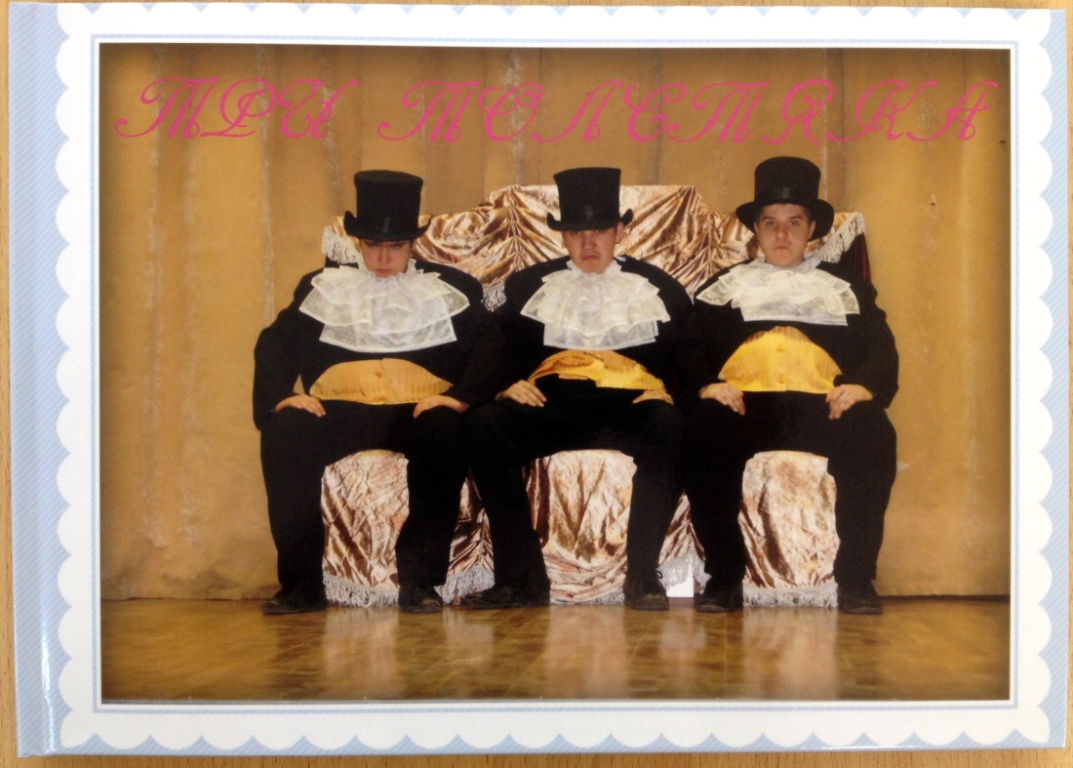 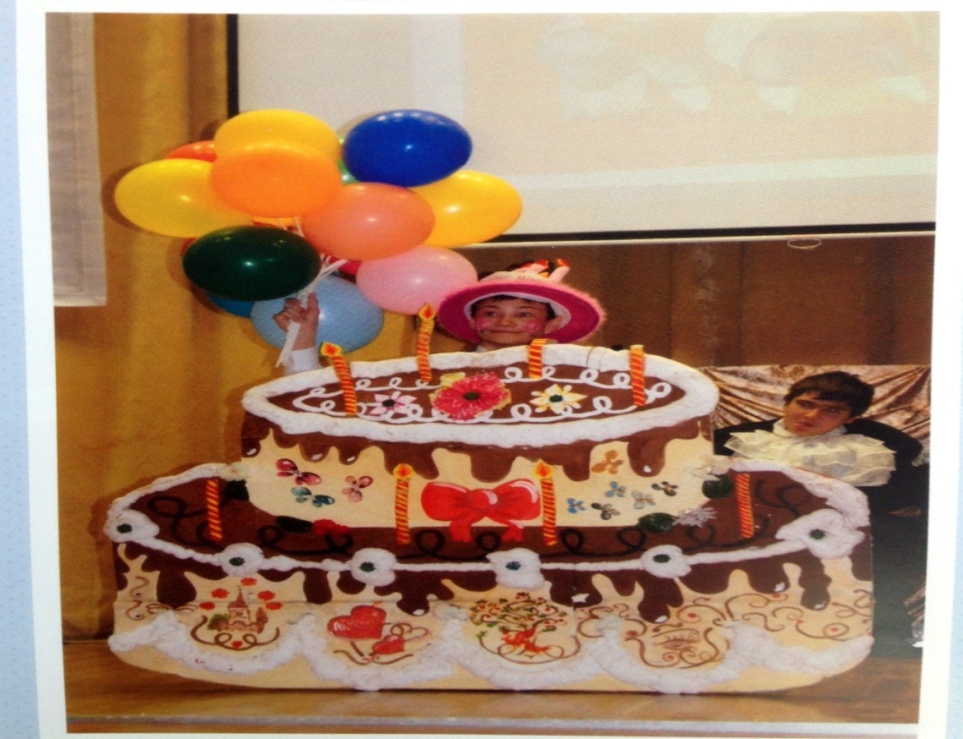 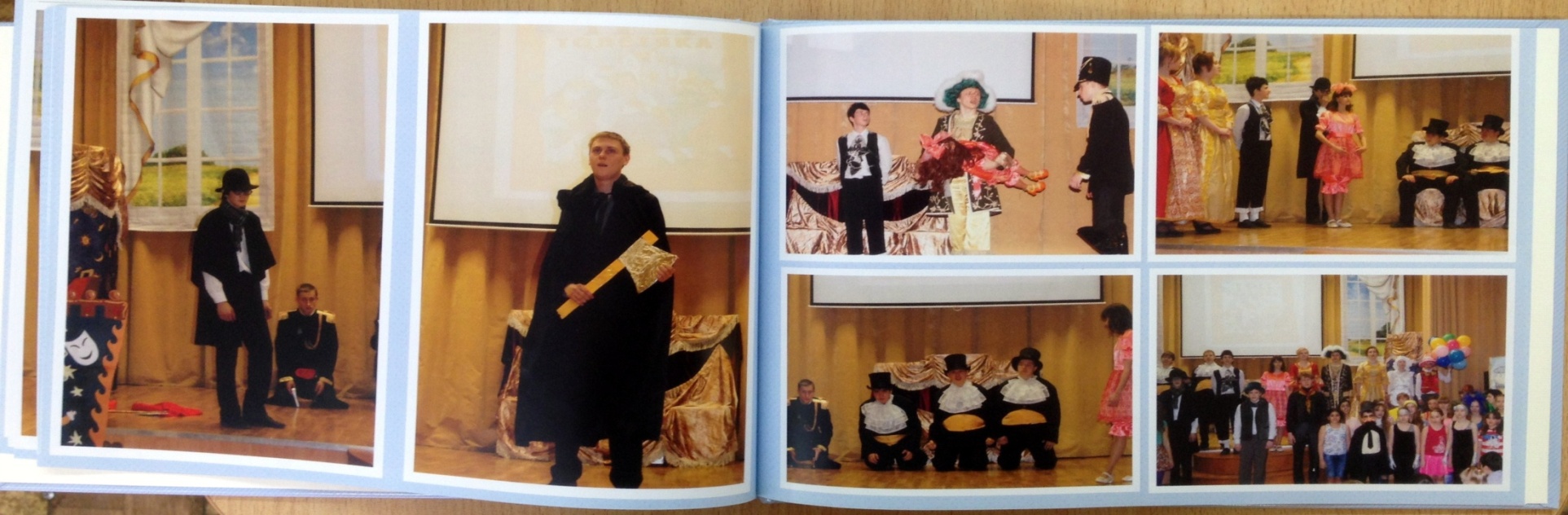 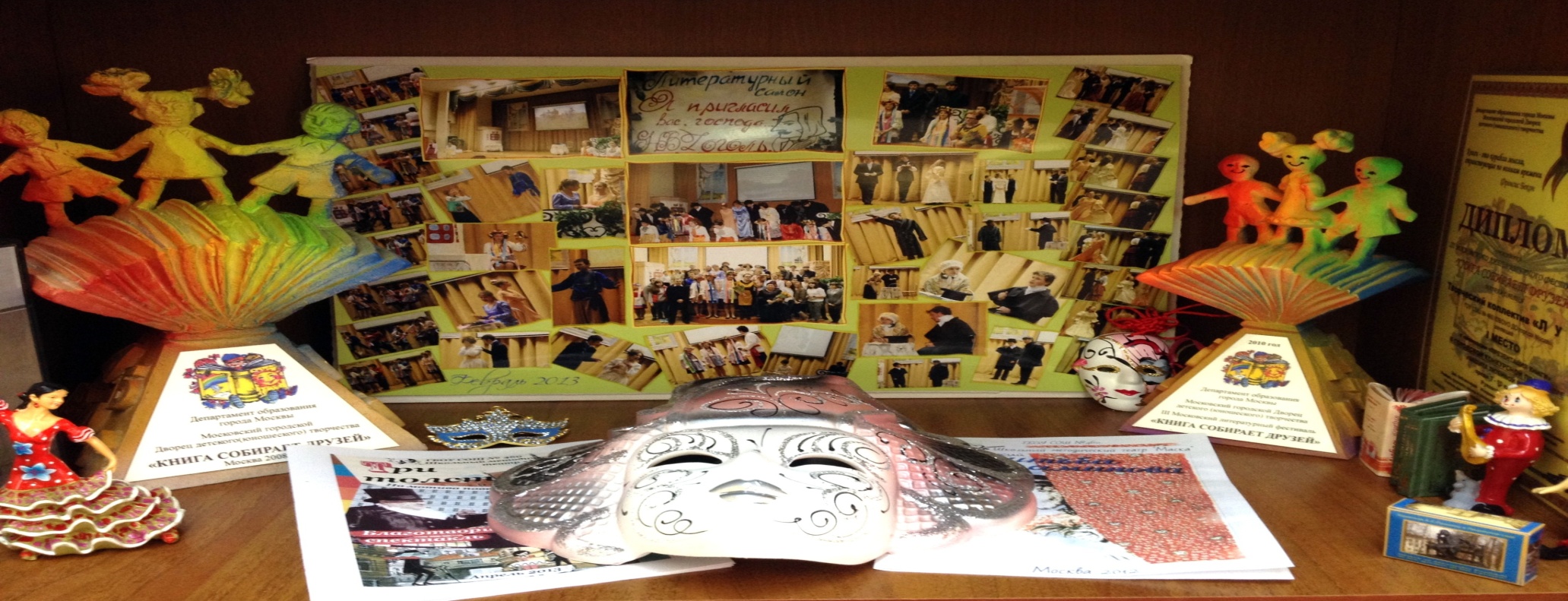